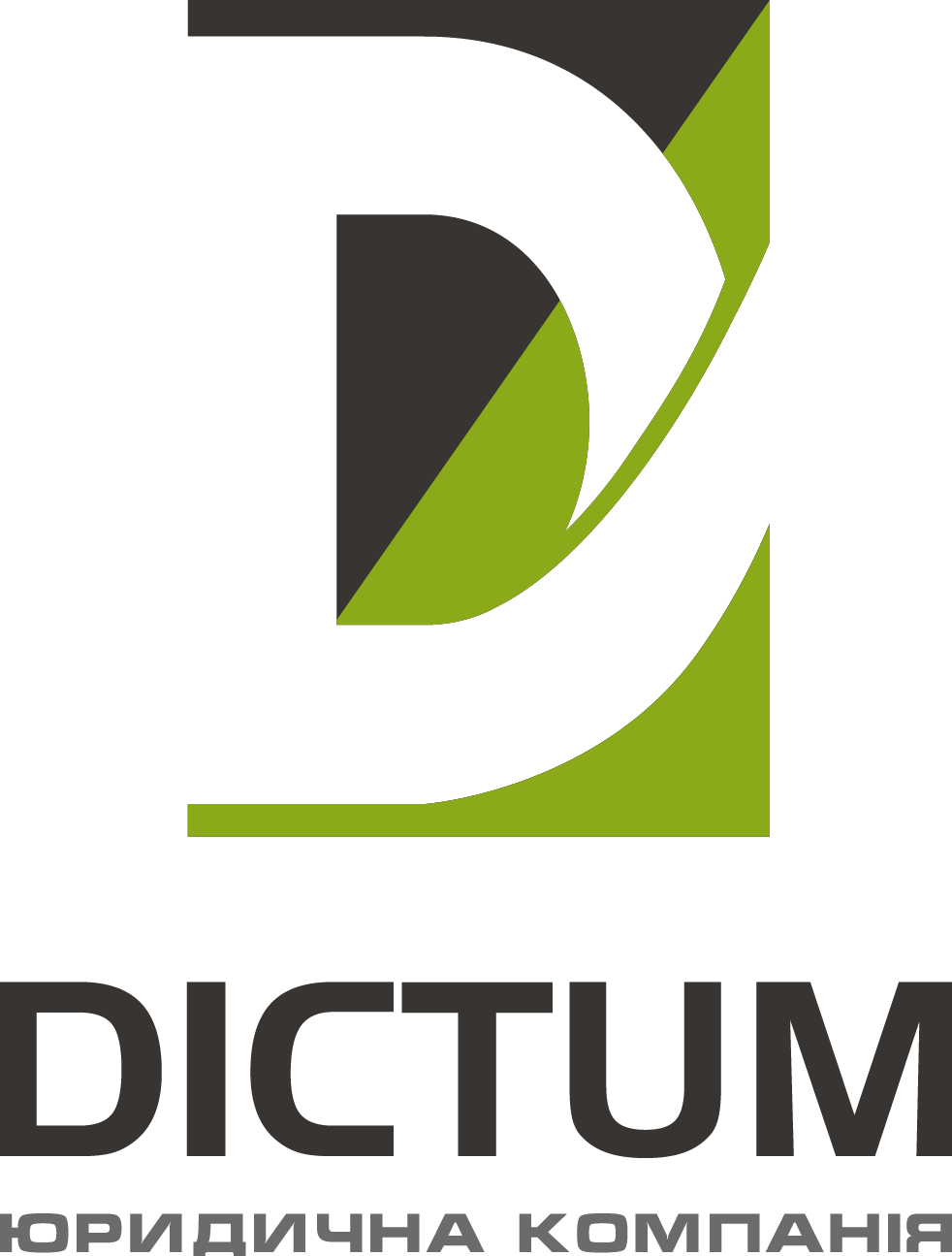 Світлана Мороз

 ▪️адвокат, керуючий партнер Юридичної компанії Dictum (Київ, Стамбул)
▪️співзасновник компанії 
FROMTURKIYE.UA та Фонду передових технологій
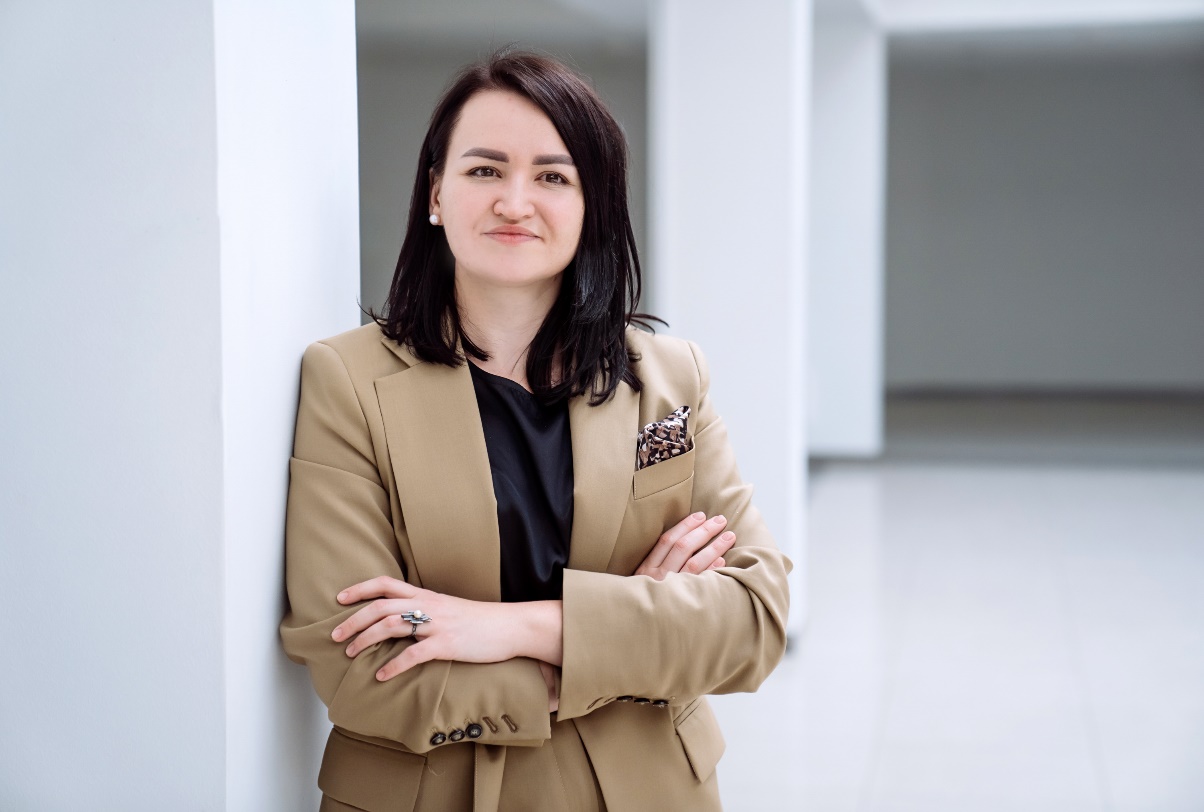 ▪️ куратор за напрямком Туреччини в проекті від КНЕУ ім. В. Гетьмана
▪️амбасадор міжнародної бізнес-спільноти Board/ Аланія, Туреччина
▪️ куратор бізнес-клубу Українська родина/Анталія, Туреччина
▪️к.ю.н., доцент Державного податкового Університету
викладач в BSK KROK
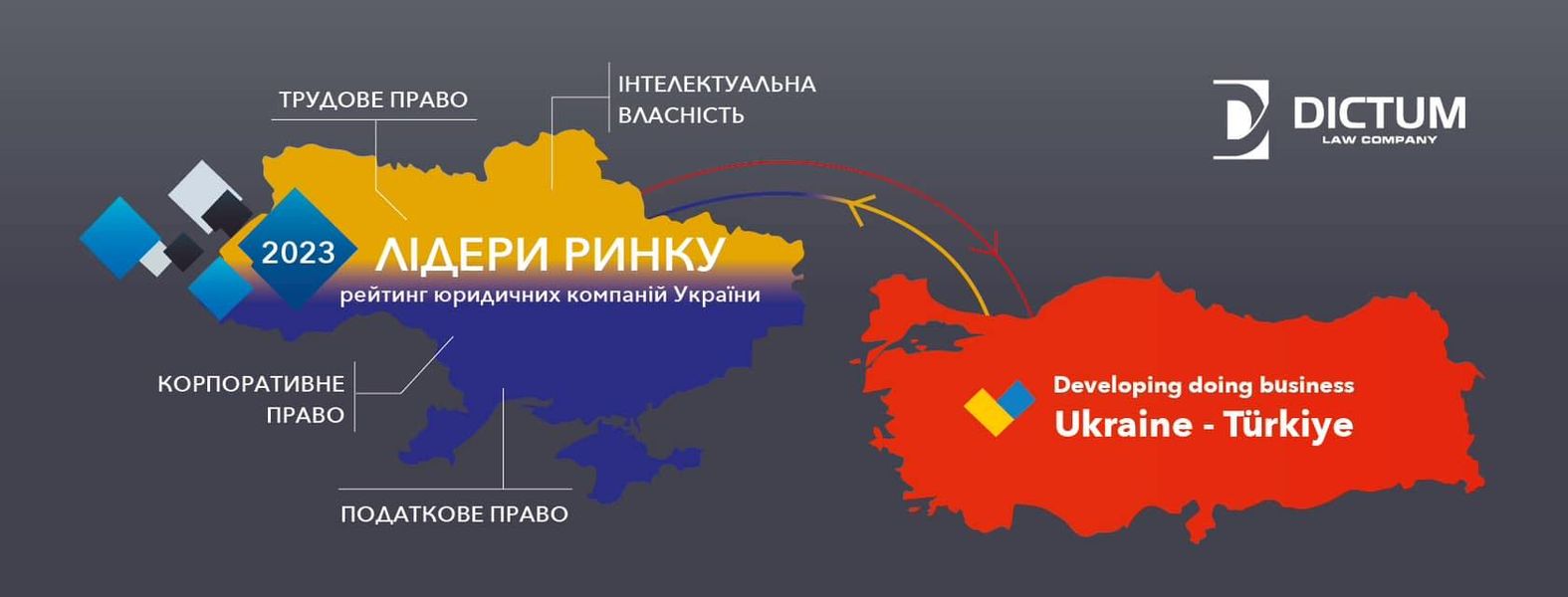 Середня сума по акту
Надання пояснень та документів
Додаткові документи
Підготовка до податкової перевірки
Застереження та заперечення на акт перевірки
Отримання ІПК
Кількість скасованих ППР (2023)
Кількість скасованих ППР (2022)
Кількість скасованих ППР (2021)
Кількість скасованих ППР (2020)
Приєднуйтеся до податкового чату
Приєднуйтеся до чату про ведення бізнесу в Туреччині
YouTube канал про податки в Україні та про бізнес в Туреччині
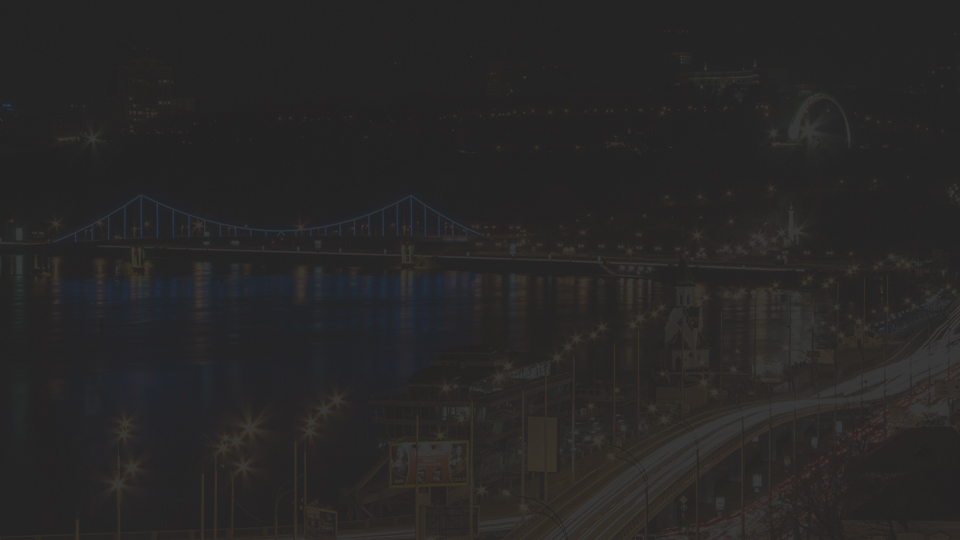 Телеграм-чат про податки в Україні https://t.me/+SwOTltykiPRhMzFi
Телеграм-чат про бізнес в Туреччині 
https://t.me/+NoGd6_-J98M2YTRi
YouTube канал про податки в Україні та про бізнес в Туреччині
YouTube канал
Корисні посилання
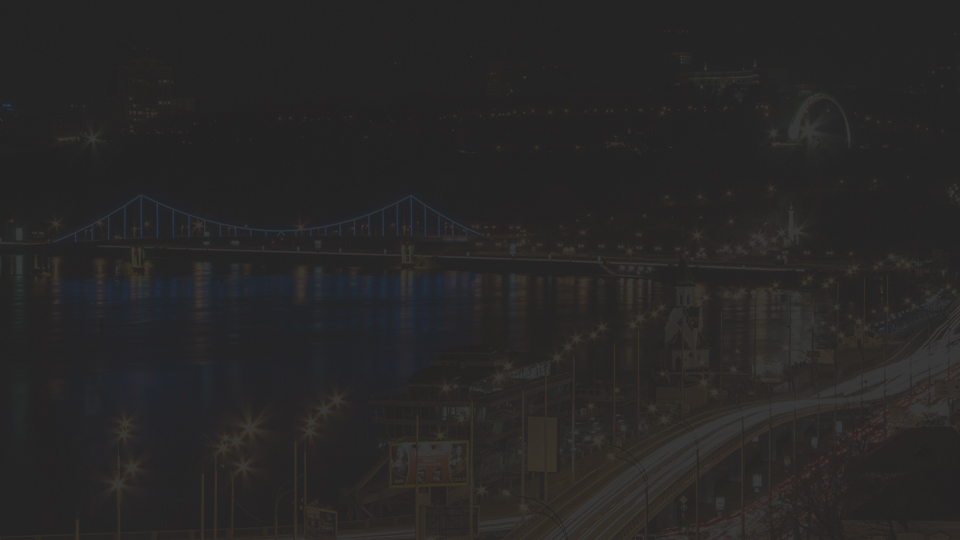 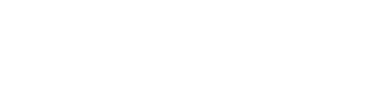 +38 066 37 22 429
moroz@dictum.ua
www.dictum.ua
Контакти